My functional Great Commandment: Go therefore and make worship attenders, baptizing them in the name of programs and teaching them to volunteer to make the whole thing work
Disciplemaking starts by taking responsibility in relationship
13 Afterward Jesus went up on a mountain and called out the ones he wanted to go with him. And they came to him. Mark 3:13
14 Then he appointed twelve of them and called them his apostles. They were to accompany him, and he would send them out to preach, 15 giving them authority to cast out demons. 
Mark 3:14-15
16 These are the twelve he chose:Simon (whom he named Peter),17 James and John (the sons of Zebedee, but Jesus nicknamed them “Sons of Thunder”), 18 Andrew, Philip,
Bartholomew,MatthewThomas,James (son of Alphaeus), Thaddaeus, Simon (the zealot), 19 Judas IscariotMark 3:18-19
Jesus didn’t make disciples in an ambiguous sense he made disciples in a specific senseThey were WITH him
Following Jesus is more caught than taught
Jesus had different levels of involvement with his disciples.
Je
37 Then Jesus stopped the crowd and wouldn’t let anyone go with him except Peter, James, and John (the brother of James).
Mark 5:37

Je
32 They went to the olive grove called Gethsemane, and Jesus said, “Sit here while I go and pray.” 33 He took Peter, James, and John with him, and he became deeply troubled and distressed. 34 He told them, “My soul is crushed with grief to the point of death. Stay here and keep watch with me.” 
Mark 14:32
Then he asked them, “But who do you say I am?” 16 Simon Peter answered, “You are the Messiah, the Son of the living God.” 17 Jesus replied, “You are blessed, Simon son of John, because my Father in heaven has revealed this to you. You did not learn this from any human being. 18 Now I say to you that you are Peter (which means ‘rock’), and upon this rock I will build my church, and all the powers of hell will not conquer it. Matthew 15:15-19
Eyes for 12Heart for 3Plan for 1
Eyes for 12Two questions related to influence
1. Who is open to your influence?
2. Who is open to God’s influence?
1. Who is open to your influence?
2. Who is open to God’s influence?
Heart for 3

1. Connection
2. Capacity
3. Calling
1. Who is open to your influence?
2. Who is open to God’s influence?
Plan for 1

Access to every area of your life
Access to your time
Access to your experience
Disciplemaking Shifts1. Participation to Preparation
2. Event to Relationship
3. Acquiring information to demonstrating mastery4. Orientation from Leader to Follower
10 You made them a kingdom and priests to our God, 
and they will reign on the earth Revelation 5:10
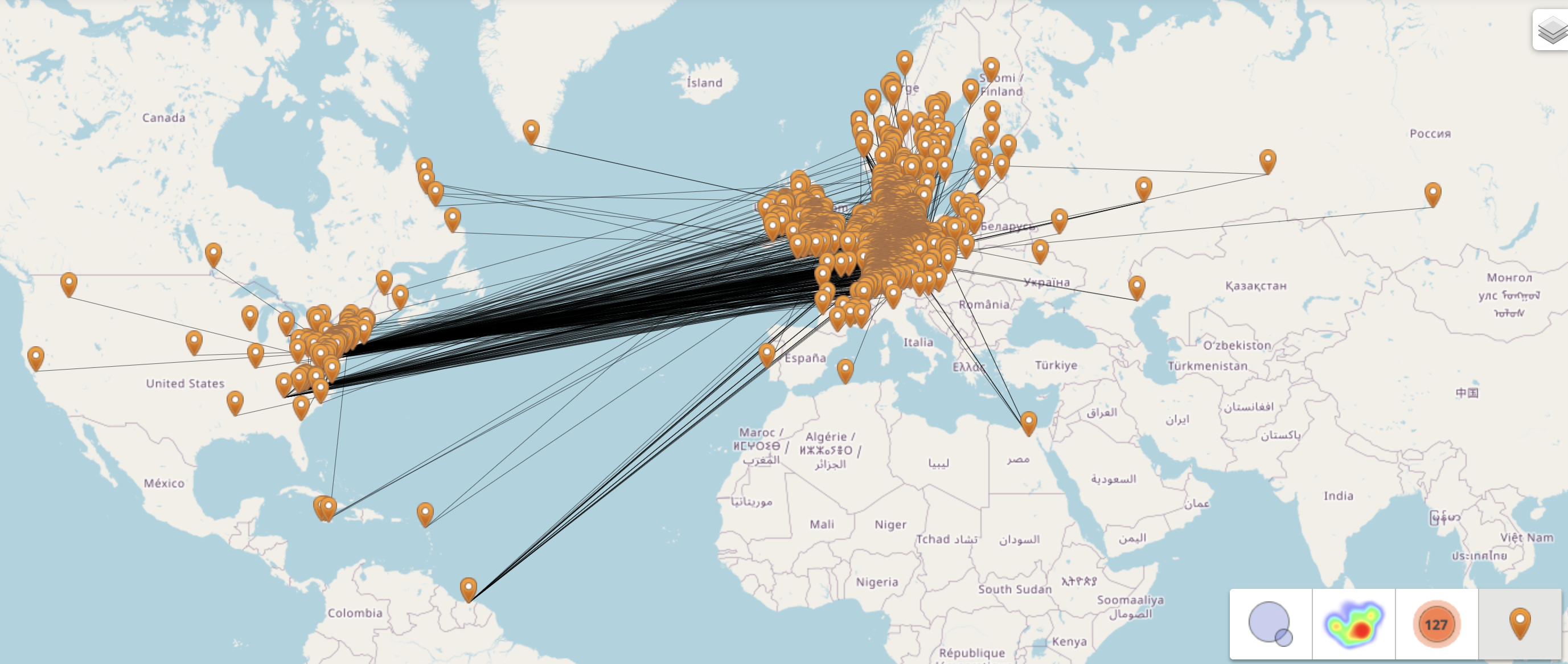